Wetlands
Write many, varied, unusual words to describe each of the following images.
Compare/Contrast the images.
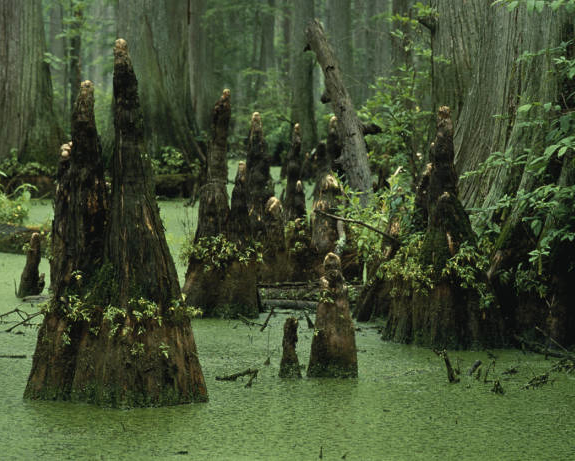 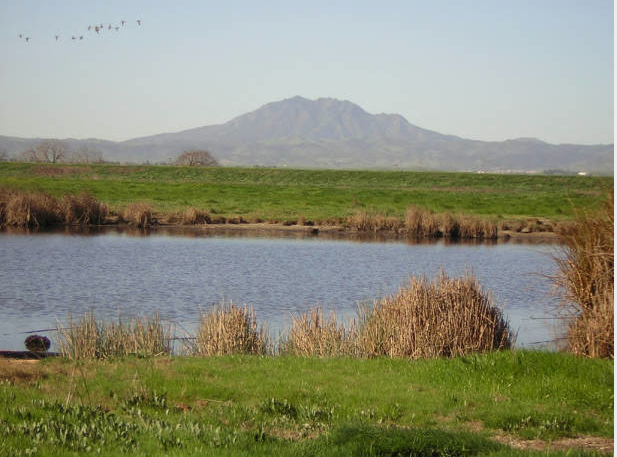